Class of 2029High School Registration & Transition
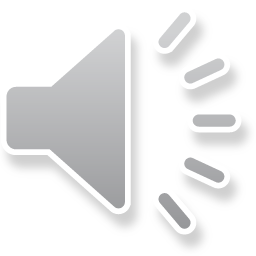 8th Grade Counselor – Mrs. Ingram
Important Dates
Student High School Registration – February 14-23rd  (online)

Counselor Meetings:  Meet w/Students – Month of March (during school)

Grimsley Rising 9th Grade Curriculum Night – February 20th at 5:30

Grimsley Tours – April 8, 9, 10 (during school)
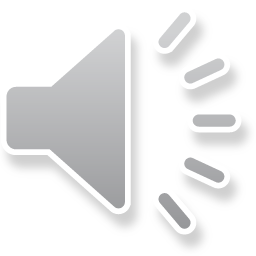 Course Registration Information
All Students will register at home through their PowerSchool account from February 14-23 or with Mrs. Ingram in the cafeteria during lunch the week of February 17th.  

Your address in PowerSchool dictates which high school will appear when you register, ALL students must register for their assigned school even if they are waiting to hear on a waitlist decision from High School Options or waiting to apply for reassignment (reassignment opens on May 1st) or moving to another district for next year.

Final class placement will be made by the high school, over the summer, based on all available data, enrollment and capacity.

We encourage students to choose classes that are challenging!
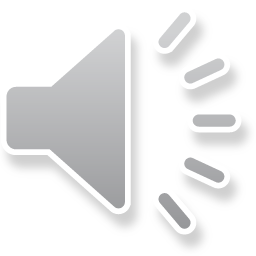 How do I Register for Courses
Steps to Register:

Log on to your PowerSchool to the screen where you can see your grades

Click on “Class Registration” on the left side

Screen will appear that says “Welcome to ….”what ever high school you are assigned to

Click the Pencil Icon for each subject on the right side and choose your course

You will choose 4 core classes and 1 elective since PE will be chosen for you 

After you are done selecting scroll down and submit at the bottom

Everyone must register regardless of what high school shows up
 when you open your Class Registration!
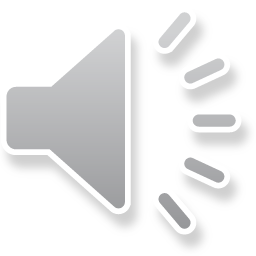 Choosing 9th grade courses
English – all students will choose Honors English 1 

Math – Math 8 - choose Standard Math 1 (honors placement by Grimsley) 
                 Math 1 - choose Standard Math 2 or Honors Math 2 
                 Math 2 - choose Honors Math 3 (standard Math 3 available if needed)
	
Science – Standard Earth & Environmental OR Honors Biology

Social Studies – all students will choose Honors Civics EXCEPT
                                IB candidates OR students with a history of Level 5 on Reading EOG
                                OR highly recommended by teacher - choose AP Government & Politics

Elective 1: PE – all 9th graders are required to take PE

Elective 2: World Language or CTE/Arts/Music Class/JROTC (CHOOSE 1)

Students may speak to their core teacher or Mrs. Ingram if they need advice on course recommendations

Students will take 4 Core Classes and 2 Elective Courses – all classes are year-long
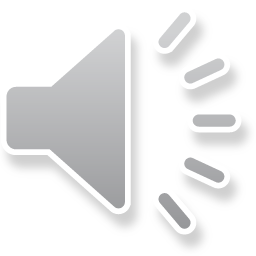 Additional Courses Available
Some Weaver electives will be available for request – 9th grade requests are not guaranteed due to possible scheduling conflicts

Dual Enrollment courses (through NC College and Career Promise/GTCC) are available beginning in 11th and 12th grade – students should see their counselor in spring of 10th and/or 11th grade

Guilford Apprenticeship Partnership (GAP program) – for juniors and seniors with a 2.8 GPA and good attendance, earn money on the job while taking college classes at no cost – explore this option prior to eligibility at https://gapnc.org/
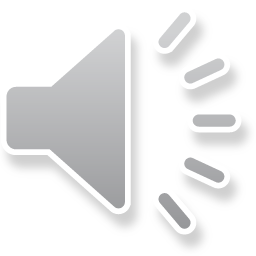 2025-2026 GrimsleyCTE, Arts, Language Electives Available for 9th graders
Honors Construction Core
Honors Computer Science 1 
Honors Business Essentials 
Honors Marketing
Honors Child Development 
Honors Health Science 1
Journalism/Yearbook 1
JROTC
Visual Art Beginning
Vocal Music/Chorus
Theater
Band
Orchestra
ASL 1, French 1, Hebrew 1, Latin 1, Spanish 1
Spanish for Heritage Speakers 2 – Spanish Immersion/other approved students
ASL 2 – students who will have passed ASL 1A and ASL 1B at Kiser
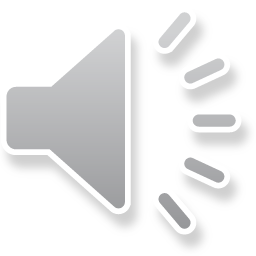 More Course Request Information
1 Elective must be PE – all 9th graders are required to take PE

*IB students, students requesting Band or Orchestra or a student that has any other special circumstance and need to take 4 years of a World Language may request to take PE during a “zero period” 
“Zero period” – a class period before school starts when IB students or students who can’t fit their courses into a 6 - period day may be eligible to take PE 

Online Summer courses – some students may want to take an online summer course to make room in their schedule for other courses – we do not advise this unless there is no other way to fit your classes – students should watch for announcements on TV and Canvas for more info coming in early April 

During our 1:1 meetings students can inform Mrs. Ingram if they are requesting zero period or plan on taking a summer course.  Since PE can not be moved from the registration screen, students will need to sign up for one encore and then let Mrs. Ingram know which encore will replace PE when we meet.  Example if you are taking Band and Spanish and want to take PE zero, you should sign up for Spanish during registration since those classes tend to fill up and then inform Mrs. Ingram of request for zero period and that you want to replace PE with Band.  Mrs. Ingram will then communicate that directly to Grimsley!
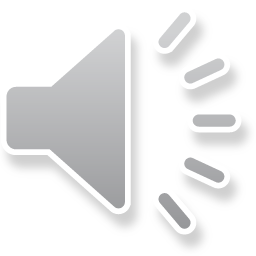 Graduation Requirements
22 Credits / for traditional high schools (Grimsley)

4 English 

4 Math

4 Social Studies

3 Science

1 PE/Health (taken in 9th grade)

6 Elective credits (including one art credit)

World Language (not required for GCS but 2 credit minimum are recommended for most colleges including those in the UNC system, some colleges require more than 2 credits – in the UNC system you can now replace the 2 credits of World Language with 2 additional English, Math, Social Studies or Science credits)


Each Course is worth 1 credit
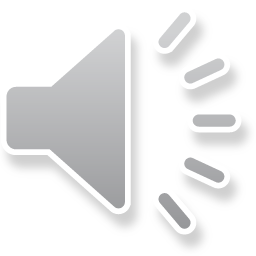 Promotion/Graduation Notes
Promotion – Each year a student must earn 5 of 6 credits to be promoted to the next grade.

One Art credit earned in any grade 6-12.  The “Art” credit can be earned through Band, Orchestra, Theater, Chorus, Art, Digital Art.  Students must pass the course for it to count.

All high school credits earned in middle school apply toward the student’s promotion requirements but not towards GPA (ie: Math 1, Math 2, ASL 1A & B or any high school online course)
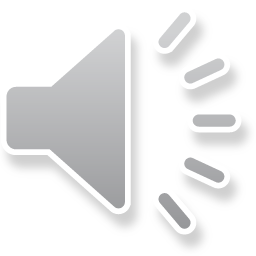 How to Calculate GPA (Grade Point Average)
Standard	     	Honors	             AP/IB
 A=4			A=4.5			A=5
 B=3			B=3.5			B=4
 C=2			C=2.5			C=3
 D=1			D=1.5			D=2

GPA is calculated at the end of the year by adding up the final grade - corresponding number and dividing by the number of classes taken.

GPA is cumulative so each year’s GPA will be combined with the 
GPA from the year before.

Grades are calculated using a 10-point grading scale
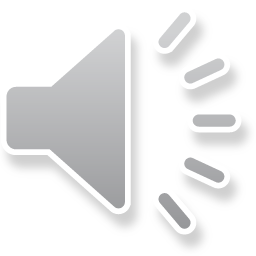 Special Recognitions
Service Learning

Honors (70-99 hours)
Award (100-199 hours) 
Diploma (200+ hours)
See your high school counselor
Service location must be approved in advance
Hours are logged online
Hours prior to starting 9th grade do not count

Diploma Endorsements (student can obtain multiple)

Career 
College 
College/UNC 
NC Academic Scholars
Global Languages
CTE
Art
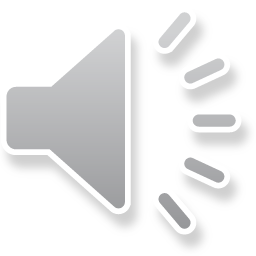 Sports Eligibility
Students MUST pass 5 classes from the semester just prior to their athletic participation

Students MUST be in attendance 85% of the time from the semester just prior to their athletic participation, daily absences can NOT be made up.

Students MUST meet all promotion standards (meet the set number of credits to be promoted to the next grade)

Student athletes MUST have a medical examination every year

Students in grades 10-12 MUST have a weighted GPA of 2.0 or higher

First year freshman do not have a GPA requirement for the first semester but MUST have earned at least a 1.5 GPA first semester to be eligible to play sports second semester.

All requirements are subject to change
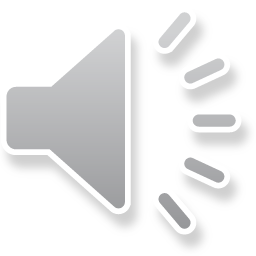 Driver’s Education
https://www.ncdrivingschool.com/

Students Must be 14 ½ to sign up for the class
Scroll to Online Registration
Click “Find your county”, Click on “Guilford”
Click on H.S. you attend during the year or any H.S. during the summer classes 
See info for next class and registration
30 hours of classroom instruction plus 6 hours of driving instruction (usually 30-90 days after taking class)
Classes run for 10 days – 3 hours each class
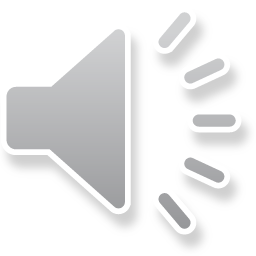 Work Permit
Youth under the age of 18 who work in North Carolina must have a Youth Employment Certificate

3 Step Process can be found at 

https://www.labor.nc.gov/workplace-rights/youth-employment-rules/apply-youth-employment-certificate

Student completes Step 1 to receive a Young Employment ID Number
Employer completes Step 2 after student provides their ID number.
After Employer completes their form, student will receive email to sign their certificate and provide parent email.
Parent will receive an email which will complete the process.
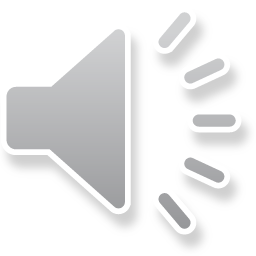 Important Grimsley Contacts
Principal - Mr. O’Donnell (odonneg@gcsnc.com)

9th Grade Asst. Principal – Mr. Ingram (ingrama2@gcsnc.com)
10th Grade Asst. Principal – Ms. Sands-Warren (sandswa@gcsnc.com)
11th Grade Asst. Principal – Ms. Youngblood (youngbw@gcsnc.com)
12th Grade Asst. Principal – Ms. Stone (stonea2@gcsnc.com)

AP/IB Coordinator – Mr. Barnard (barnarr@gcsnc.com)

CTE Career & College Manager – Ms. Hunt (hunte@gcsnc.com)

Registrar – Ms. Duncan (duncana@gcsnc.com)
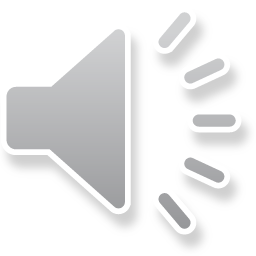 Grimsley Counselors
Counselors (by student last name):

A - D / Mr. Brown (brownw3@gcsnc.com)

E – J / Mr. Lauer (lauert@gcsnc.com)

K – Q / Ms. Ross (rossl2@gcsnc.com)

R – Z / Ms. Taylor (taylorb2@gcsnc.com)

IB students / Ms. Marsh (southes2@@gcsnc.com)
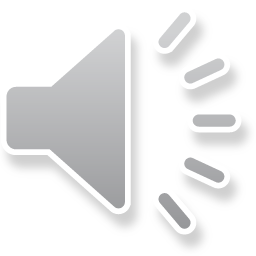 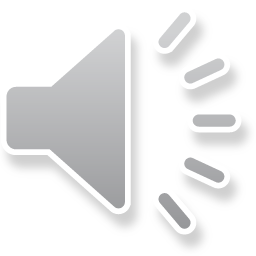 Questions – email Mrs. Ingram (ingramk2@gcsnc.com) or Canvas Inbox